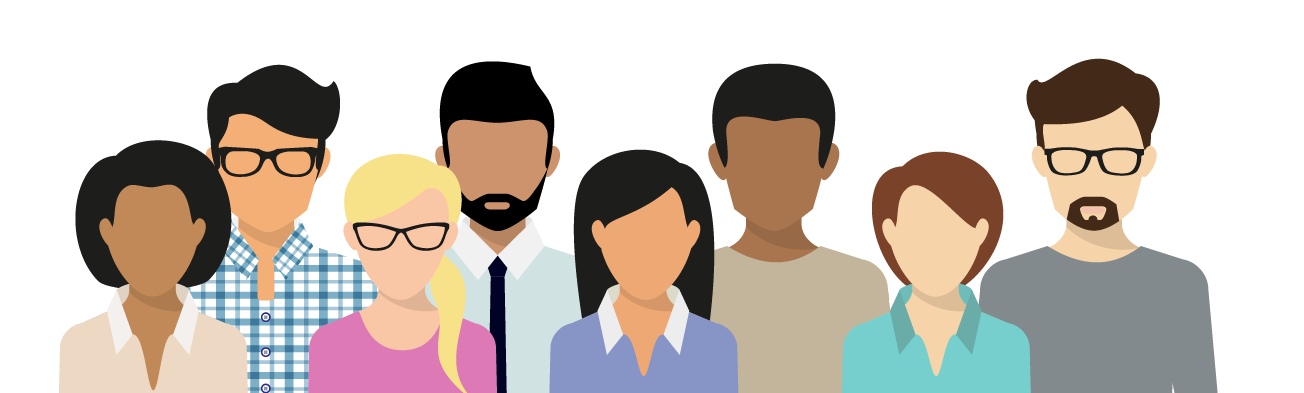 Looking Back and Looking Forward
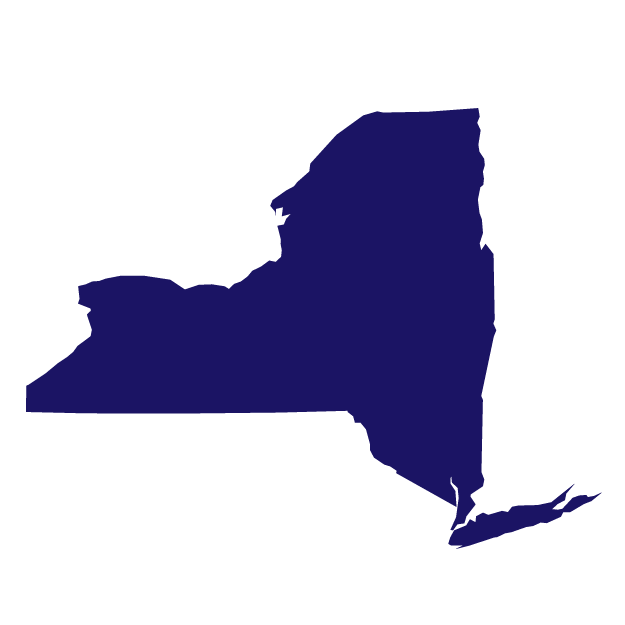 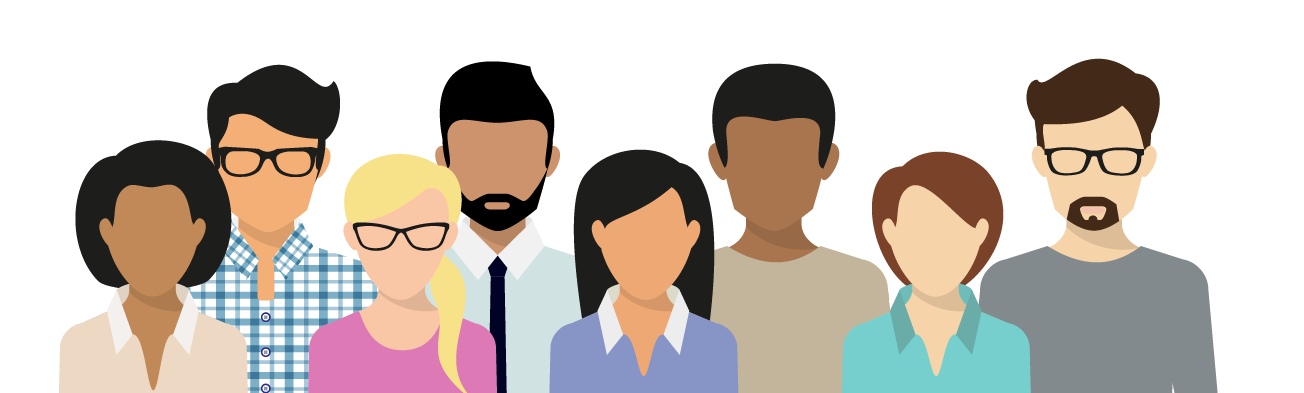 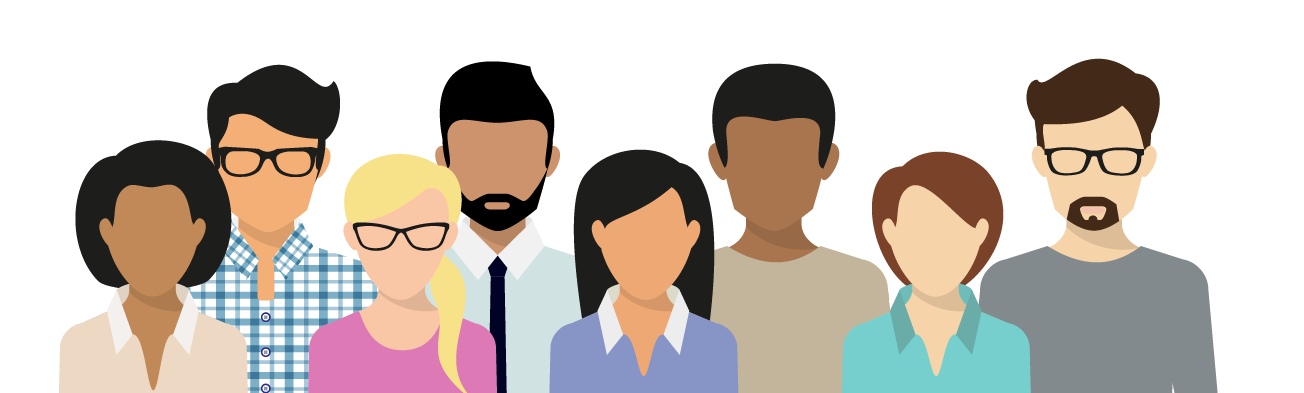 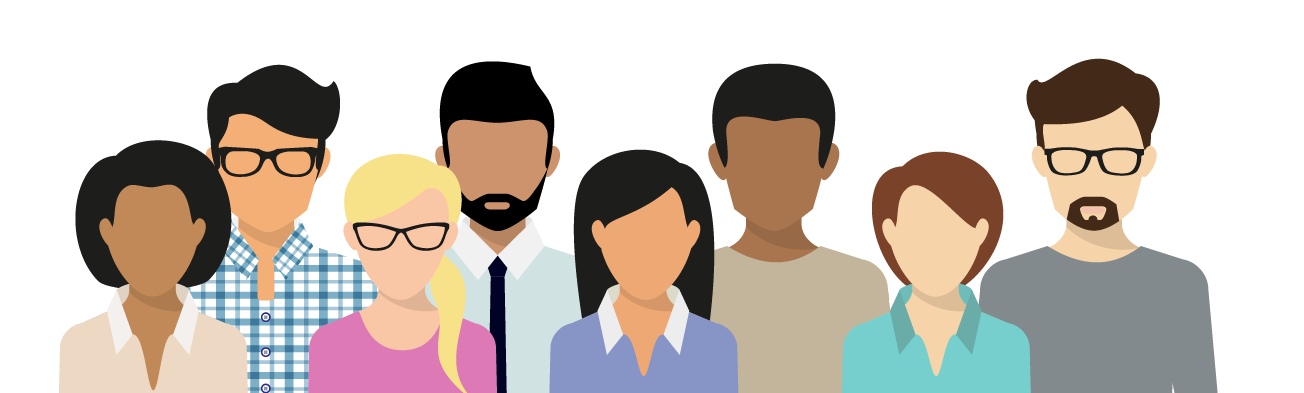 Retreat of the Public Health and Health Planning Council September 6 - 8, 2017Tarrytown NY
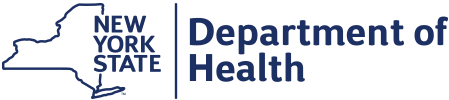 Department of Health
Public Health and Health Planning Council
Jeffrey Kraut, Chair
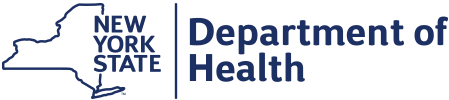 Mission 
We protect, improve and promote the health, productivity and well being of all New Yorkers.

Vision
New Yorkers will be the healthiest people in the world - living in communities that promote health, protected from health threats, and having access to quality, evidence-based, cost-effective health services.

Values
Dedication to the public good, Innovation, Excellence, Integrity, Teamwork, Efficiency
Origins of the New York State Public Health Council
1867
Establish State Commission of  Public Charities
1896
Board of Charities Commission vested with Oversight Powers
1913
Public Health Council Established
1927
Department of Mental Hygiene Established
1857
Senate Recommends a Commission to Oversee Charitable Institutions
1901
Department of Health Established
1850
1860
1900
1870
1880
1890
1910
1920
1930
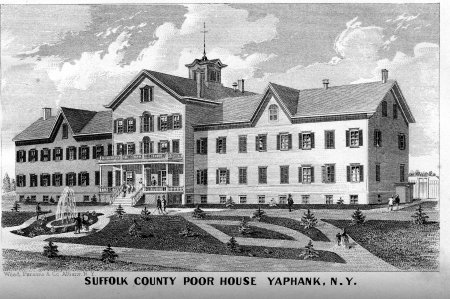 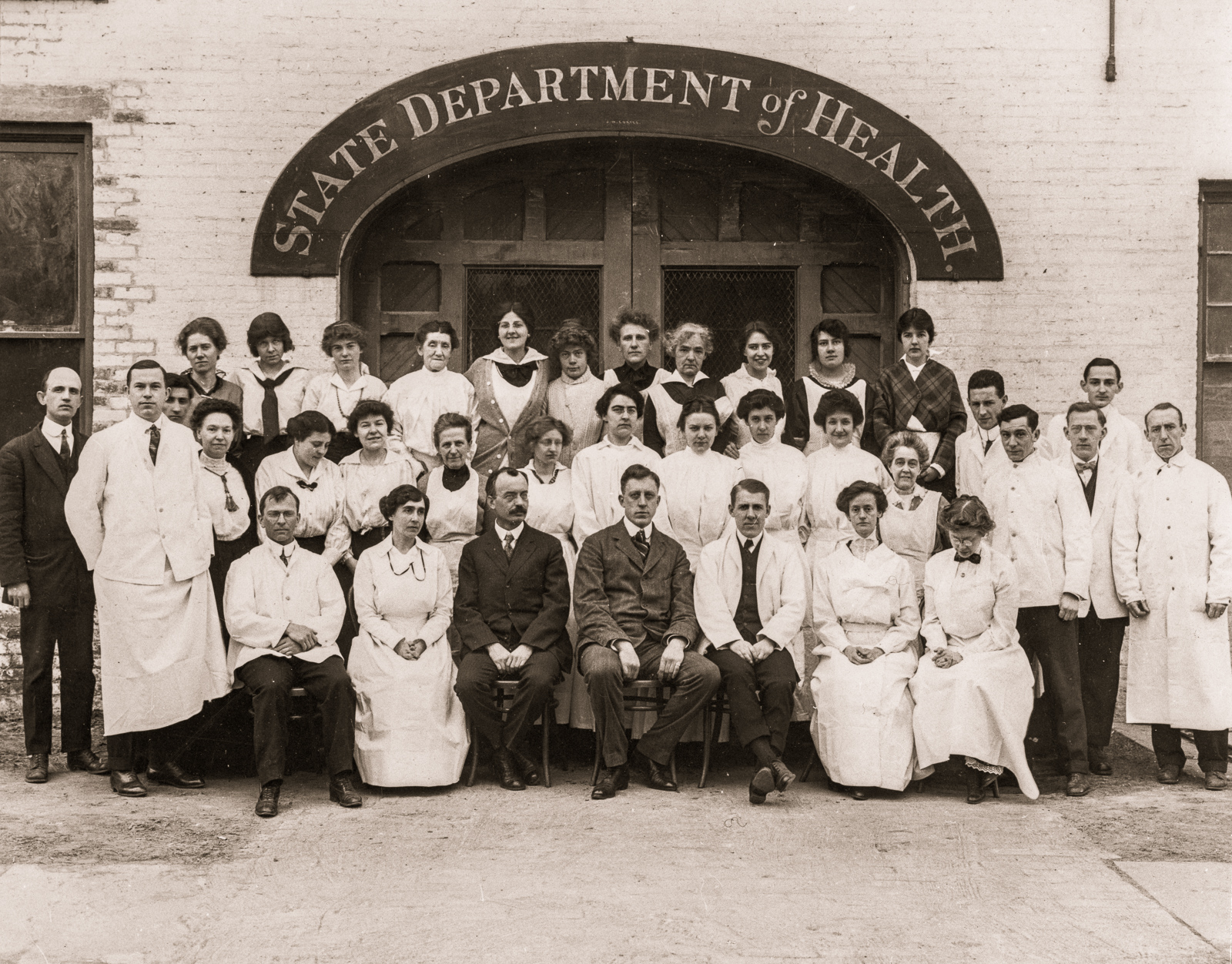 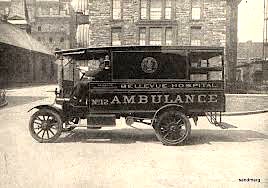 [Speaker Notes: The predecessor of today’s hospitals and nursing homes the almshouse (poor house).
Almshouses existed in almost all cities of moderate size and were run by the local government.


The Wadsworth Center evolved from the state's Antitoxin Laboratory, established in 1901 to standardize and manufacture antitoxin, the prevailing treatment for communicable diseases such as diphtheria and anthrax. In 1914, the organization was designated the Division of Laboratories and Research, and Augustus B. Wadsworth was named director. The Antitoxin Laboratory was housed in a modest, two-story brick building in a residential neighborhood on Yates Street in Albany, New York. Horses used in the production of antitoxin were stabled there, necessitating that any sterile work be conducted in space sublet from the nearby Bender Hygienic Laboratory.


Smallpox. Cholera. Typhoid. Tuberculosis. At the turn of the 20th century, death frequently arrived in these guises. For infants and children, though, no infection was feared more than diphtheria, whose microbial toxin coursed through young bodies, ultimately strangling its victims. In New York City alone in the 1890s, there were some 1,000 deaths a year from the disease.
As the germ theory of disease emerged from Europe and took hold in the U.S., the first science-based remedies for infectious diseases were made possible. Among the earliest successes was antitoxin for the treatment of diphtheria. In 1901, the very year that the first Nobel Prize for Medicine or Physiology was awarded to the German microbiologist Emil Behring for his discoveries that led to the development of diphtheria antitoxin, New York State established a laboratory to produce and distribute the remedy. The Antitoxin Laboratory is the forerunner of today's Wadsworth Center laboratories.]
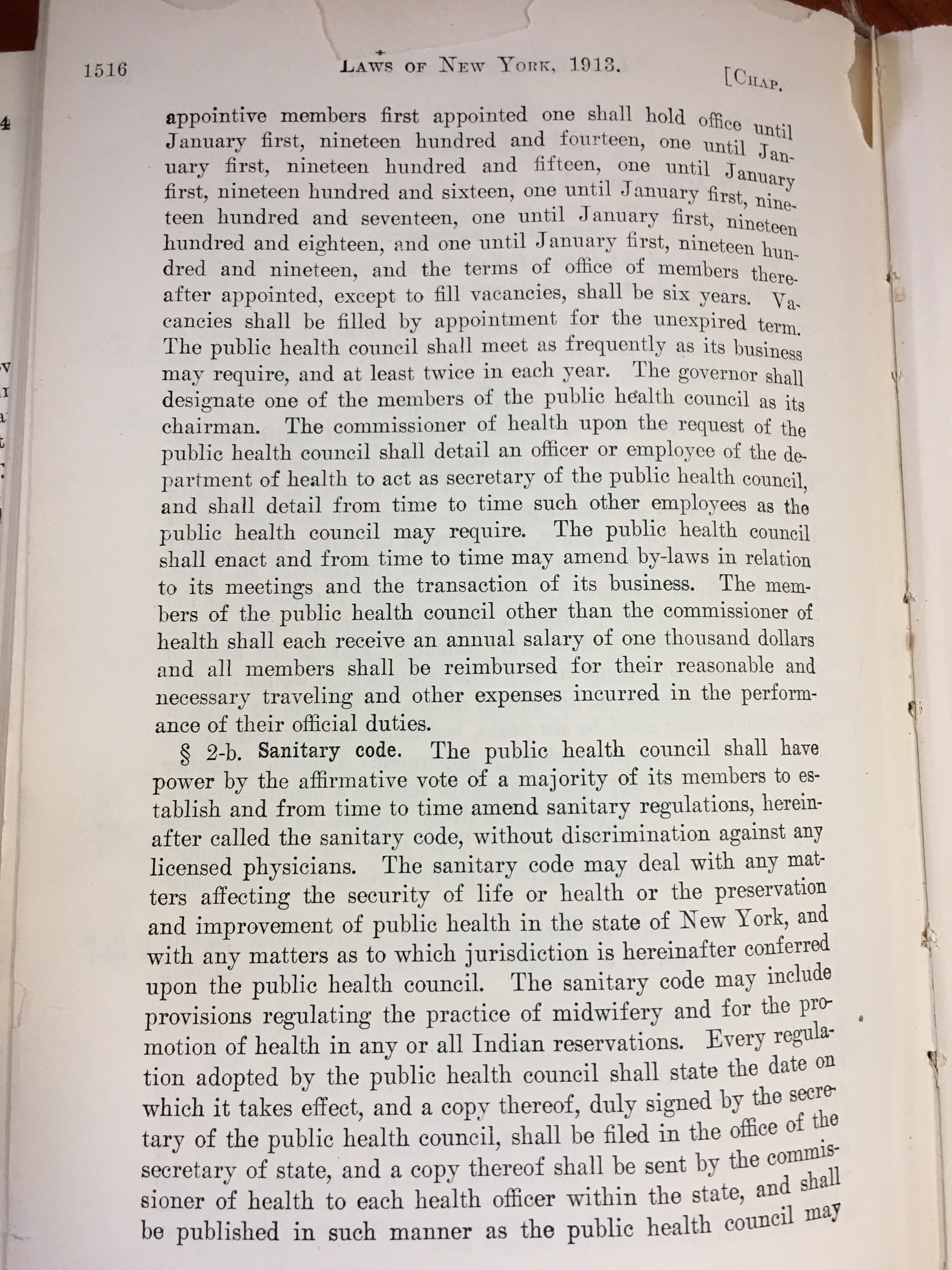 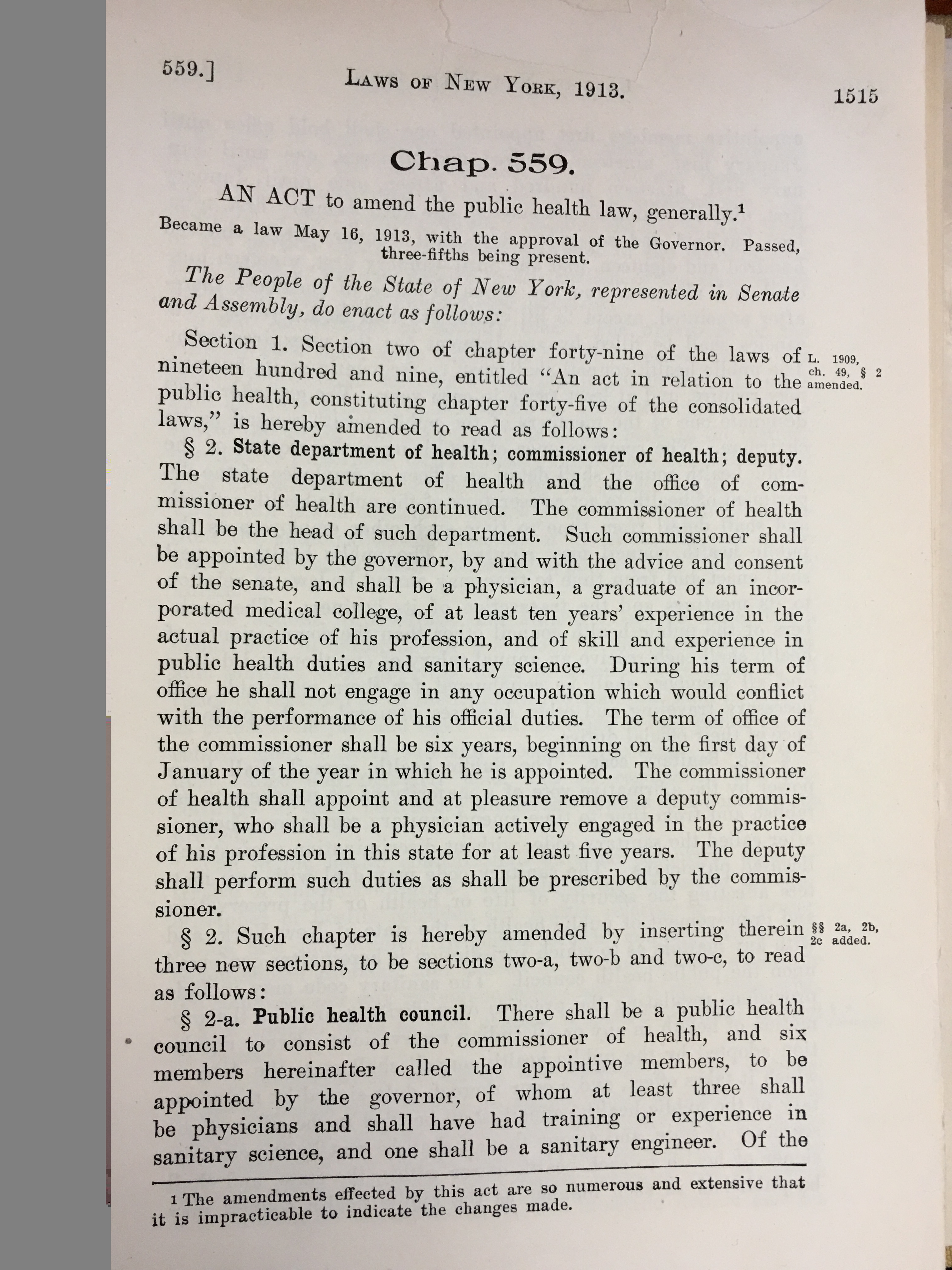 “Council… shall, at the request of the commissioner of health, consider any matter relating to the preservation and improvement of health , and may advise  the commissioner thereon; and it may from time to time submit to the commissioner any recommendations with it may deem wisely.”
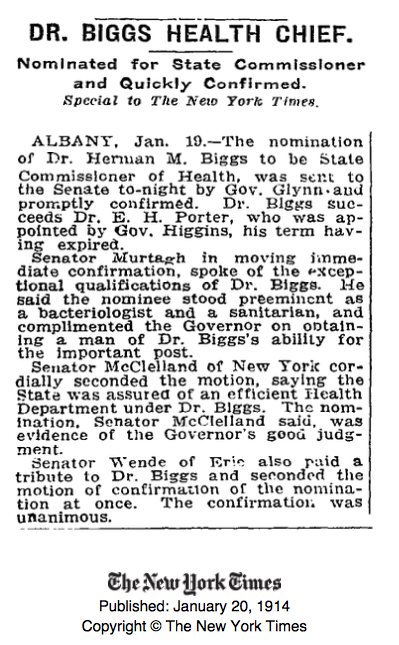 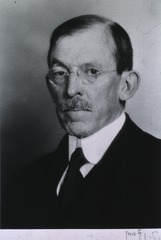 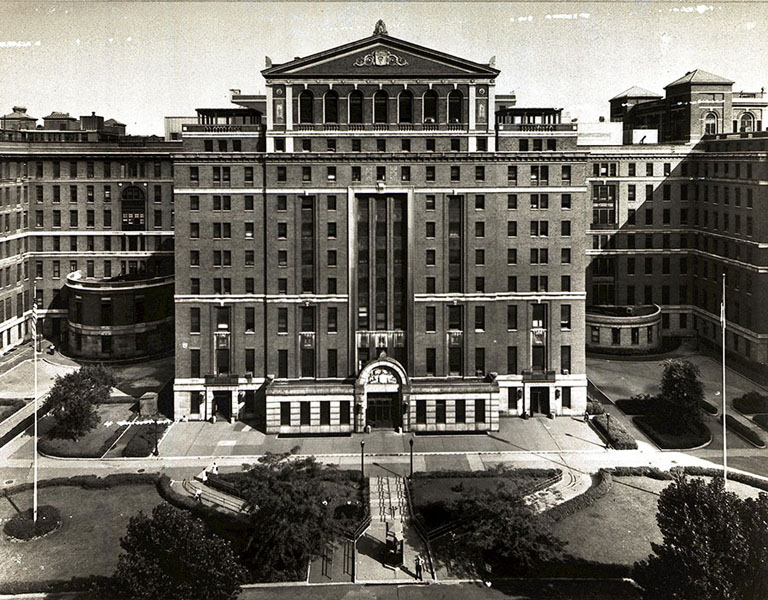 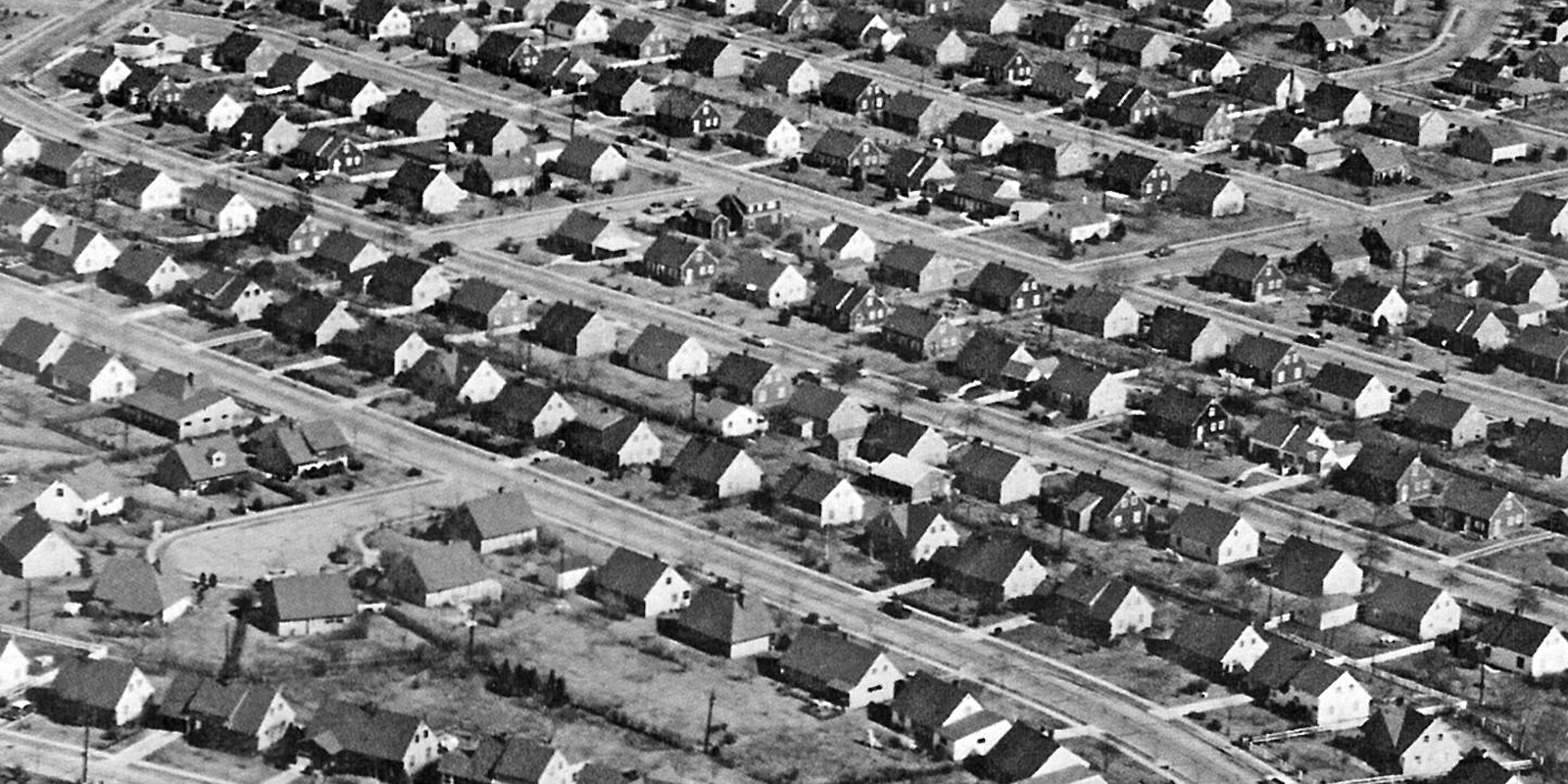 Evolution of the Public Health and Health Planning Council
1964
CON Law Established
Metcalf McClosky Act
1974
Health System Agencies (HSA’s) 
Established
1986
Regional Medical Facilities
Planning
2011
PHC and SHRPC
Merged to form PHHPC
1960
State Hospital Review and Planning Council Established
SHRPC
1947
Joint Hospital Survey and Planning Commission
Established
1940
1950
1990
1960
1970
1980
2000
2010
2020
1965
Article 28  of PHL Established
Hospital Oversight Transferred from Social Welfare to DOH
1970
Hospital Oversight Transferred from Social Welfare Board to DOH
1983
Hospital Construction Moratorium
1946 
Hilburton Act
1965 Medicare/Medicaid
Neighborhood Hlth Ctr
1972
HMO Act
1974 
Public Law 93-641 Health Planning
1983
DRGs
Prospective PS
2010 
Affordable Care Act
2017
 ACA Repeal/Replace ?
1949
1924
1962
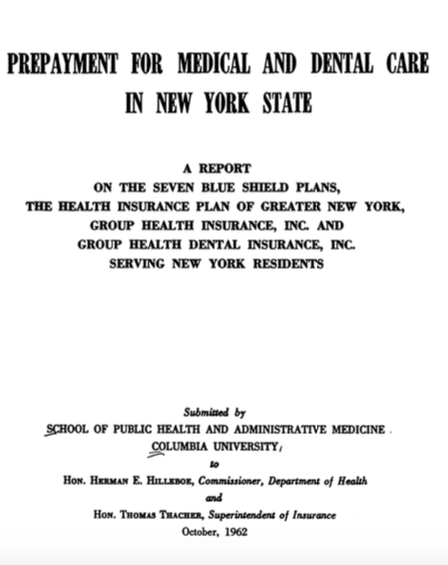 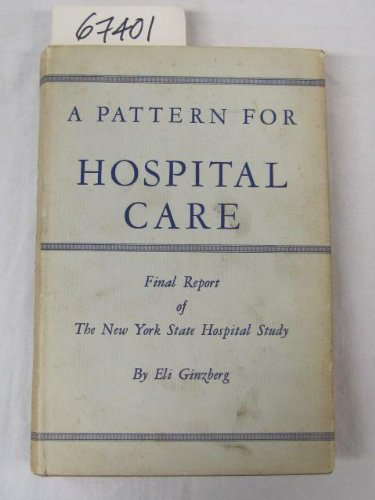 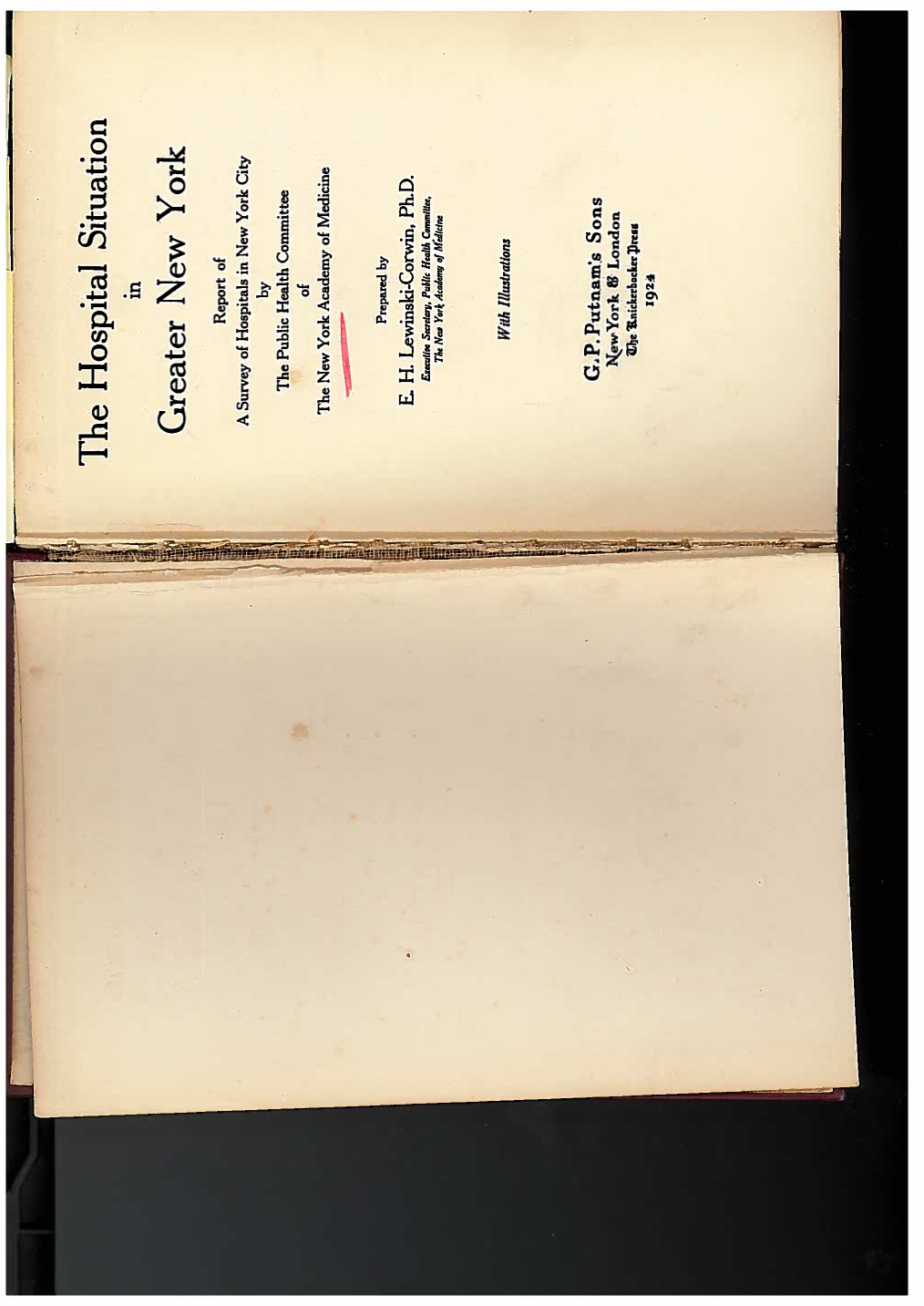 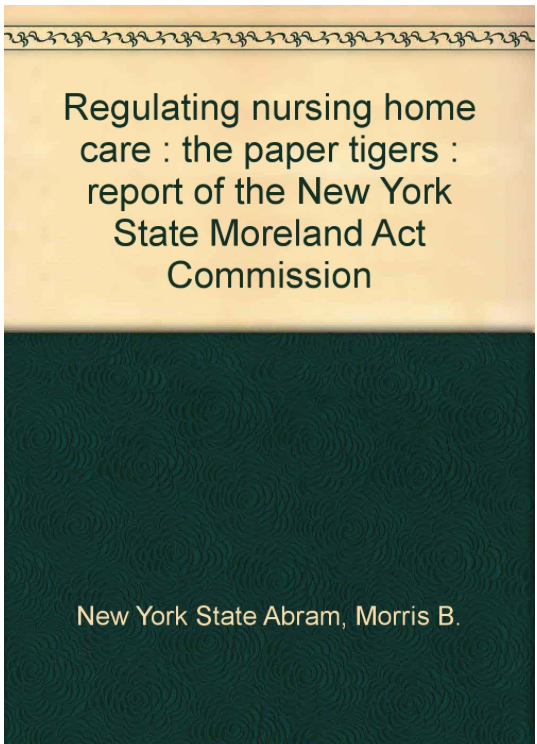 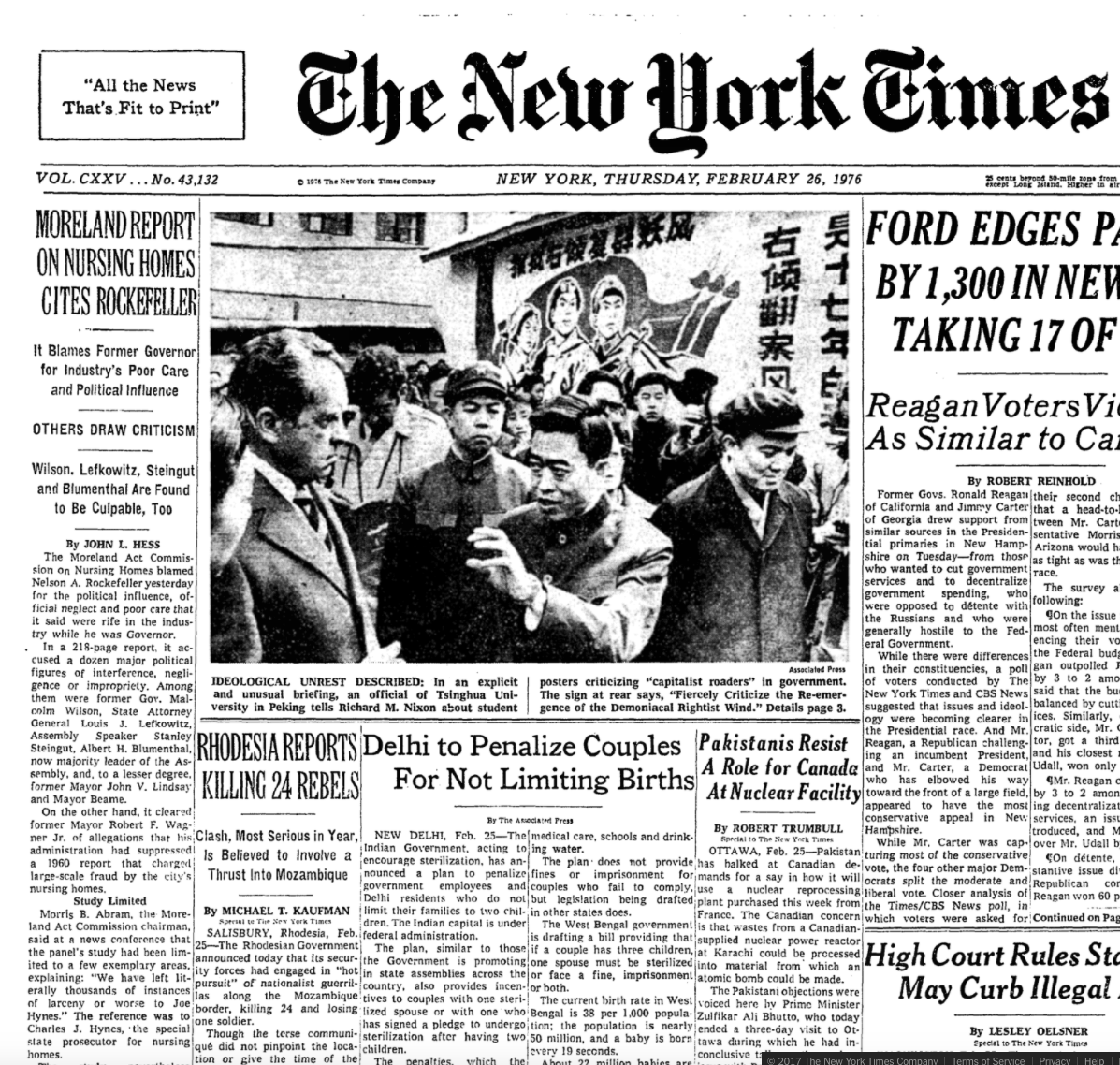 1991
1986
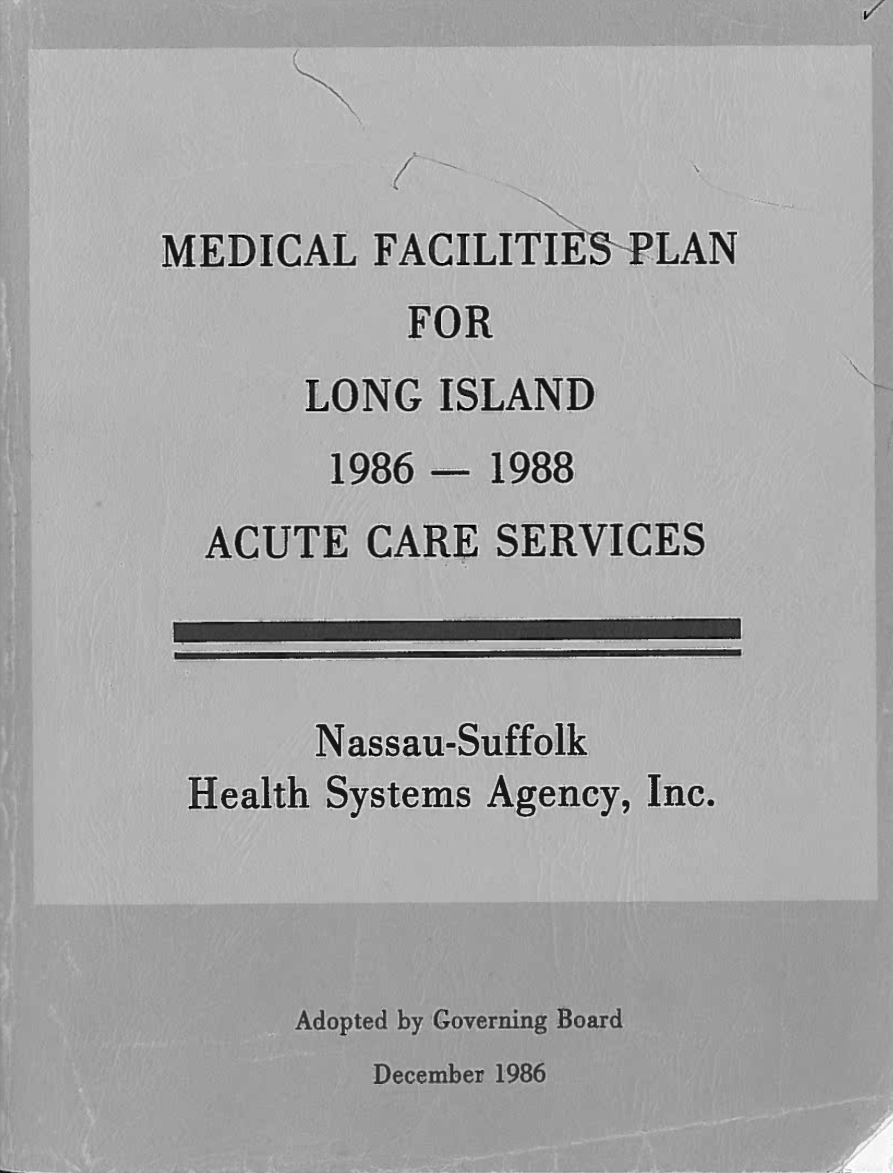 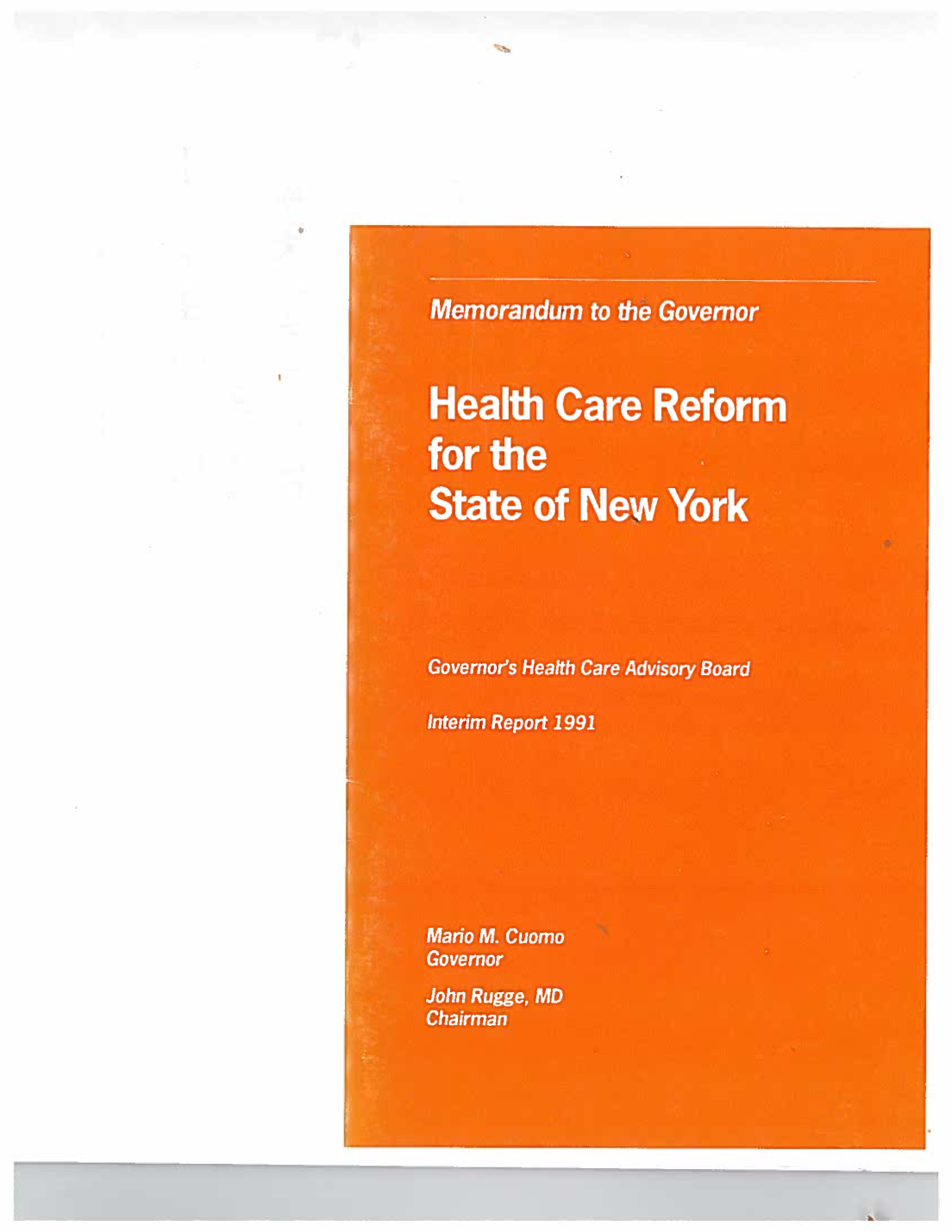 2006
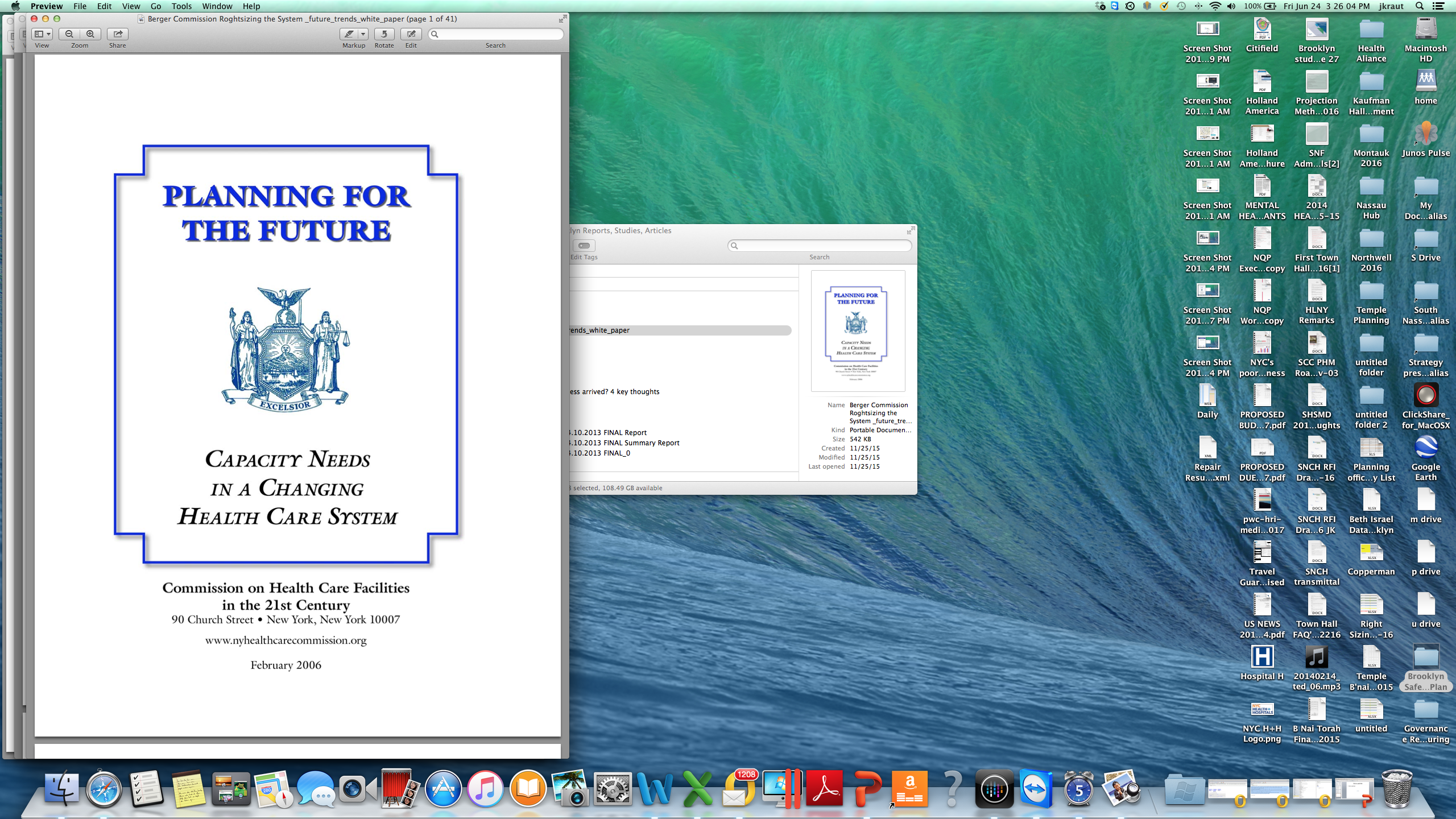 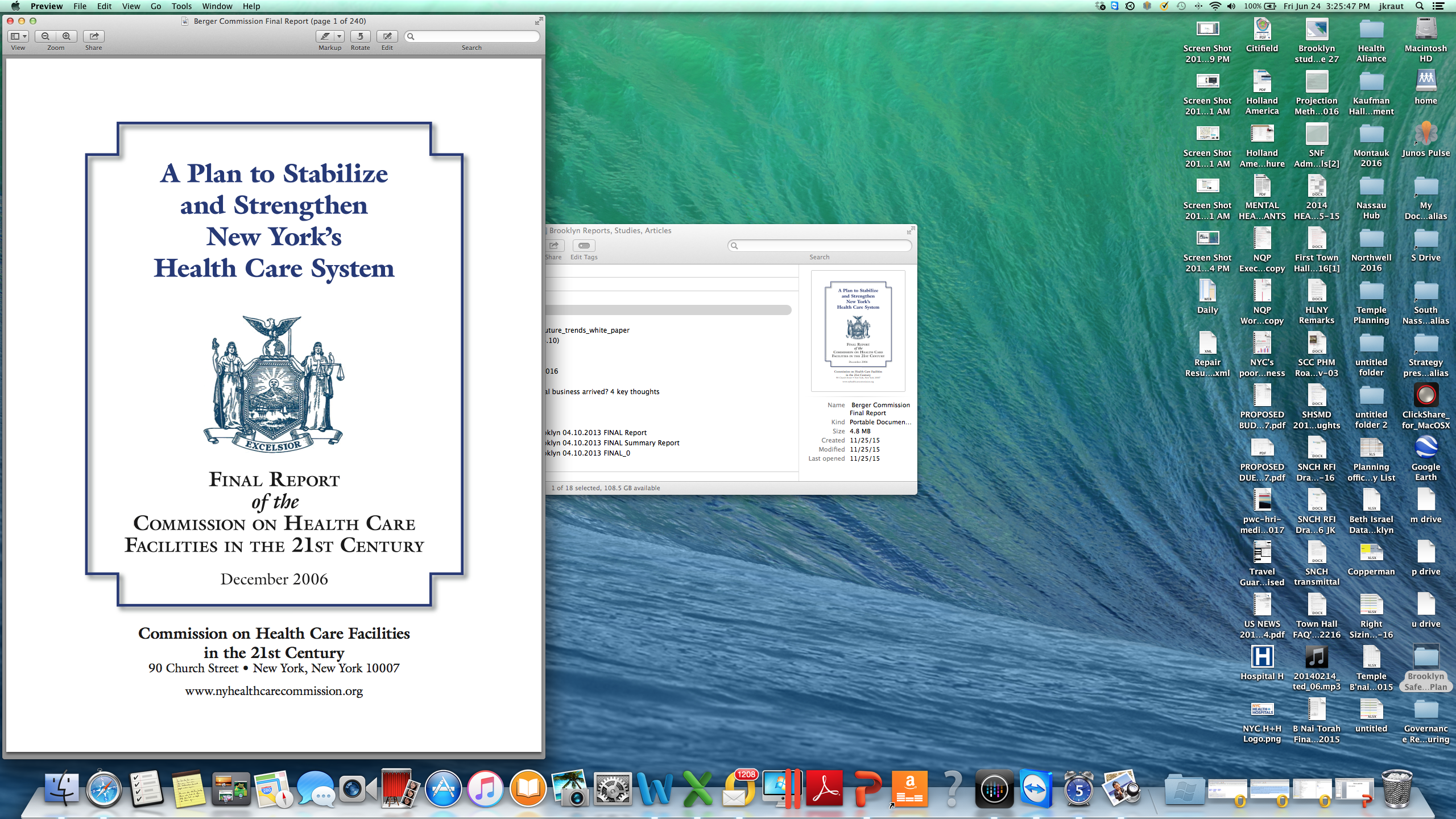 12
2011
2013
2014
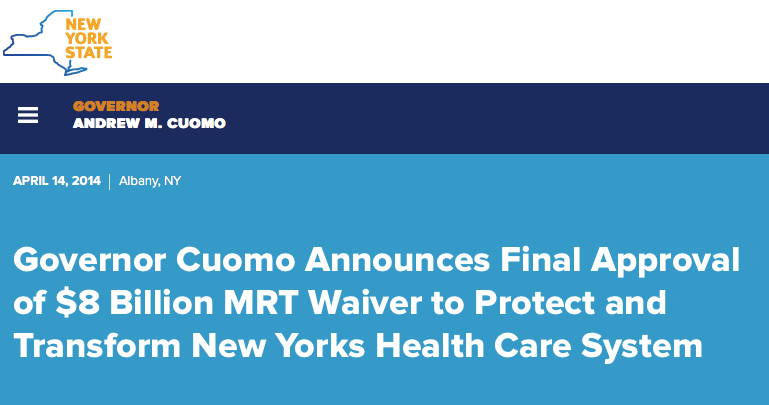 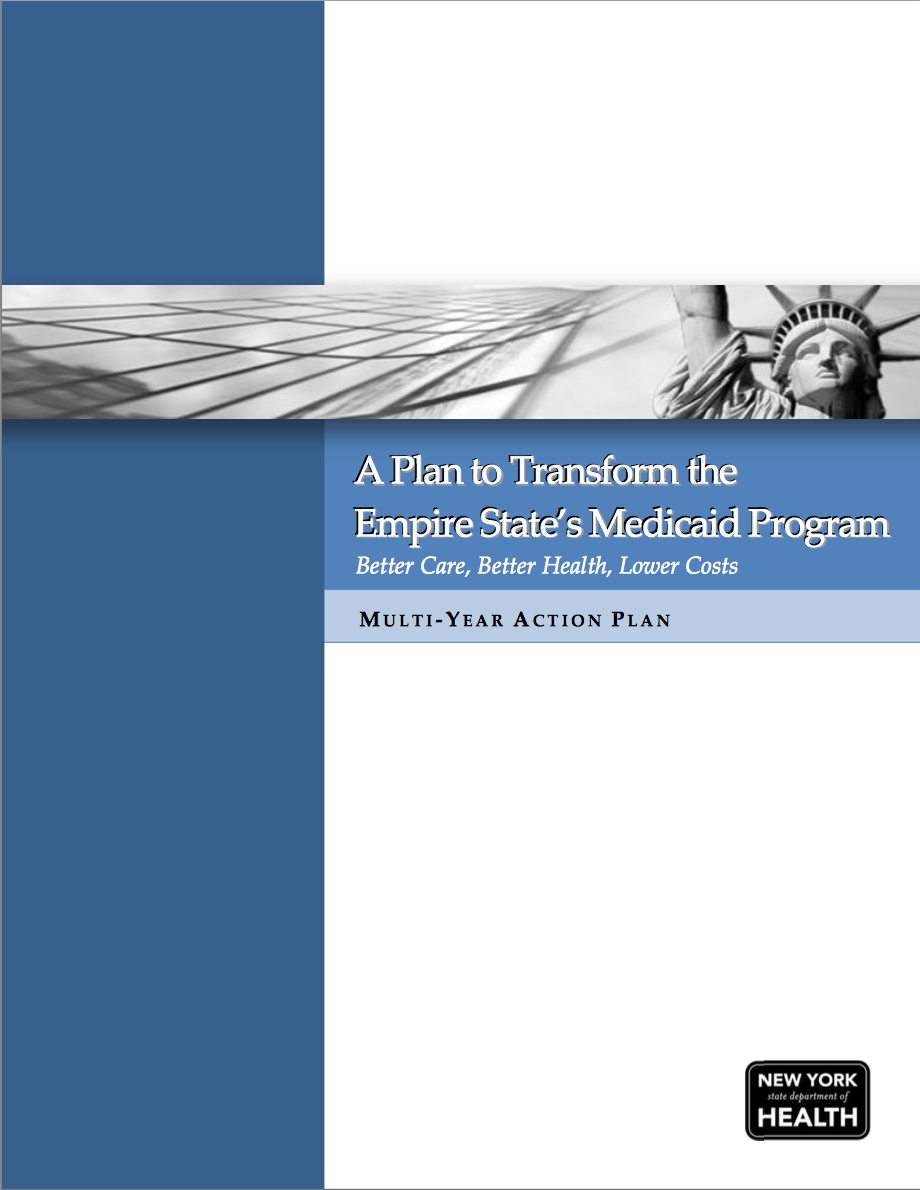 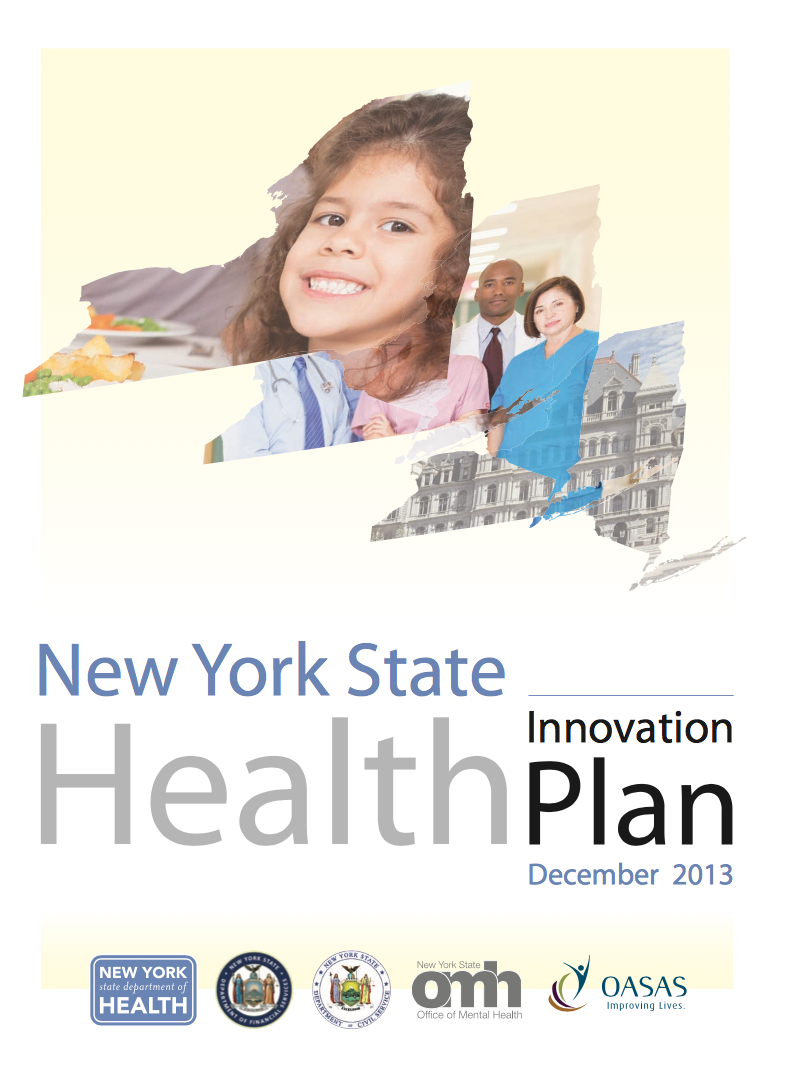 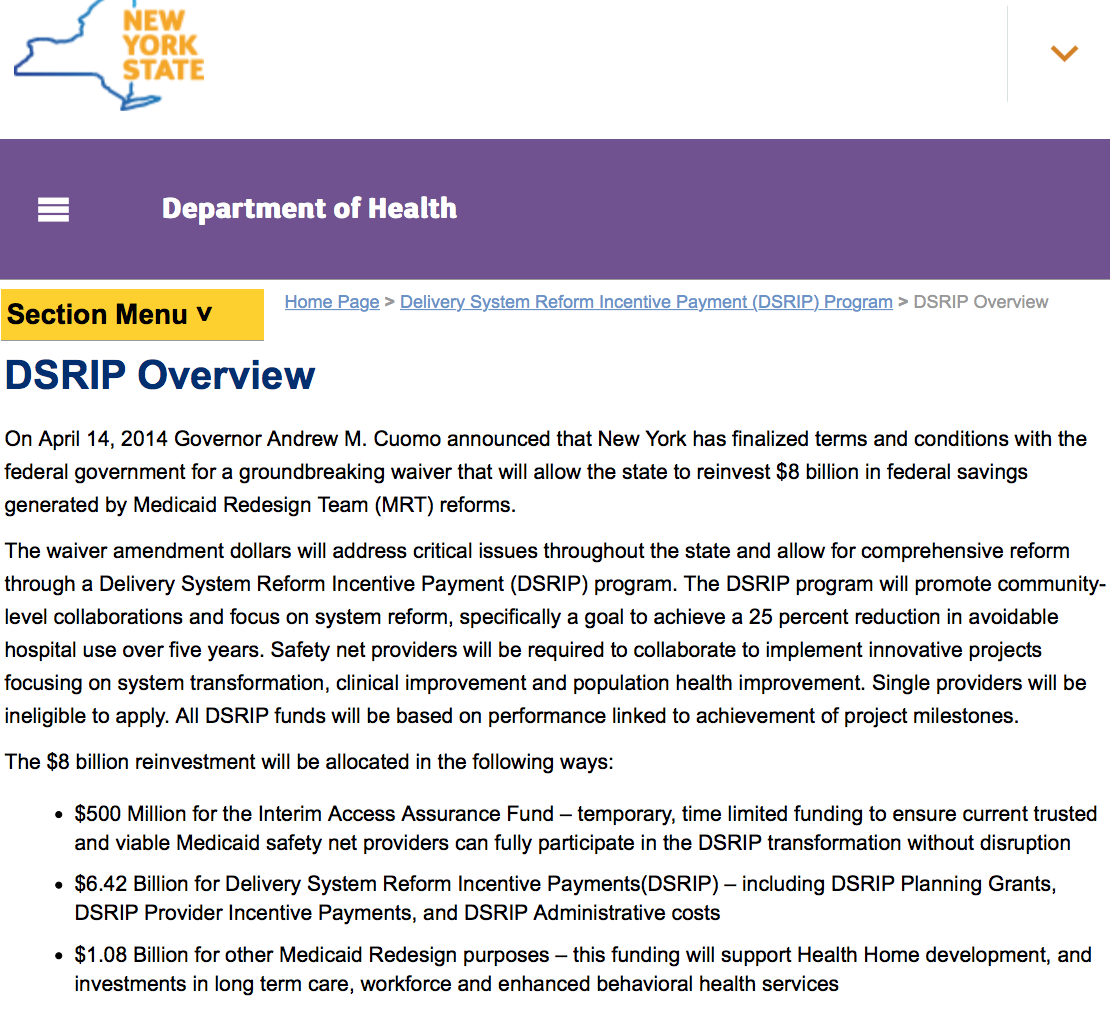 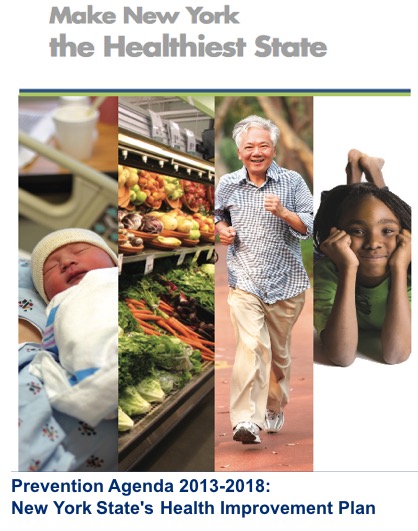 Health Across all Policies Initiative Launched to Support the 
Prevention Agenda Goal of Becoming the Healthiest State
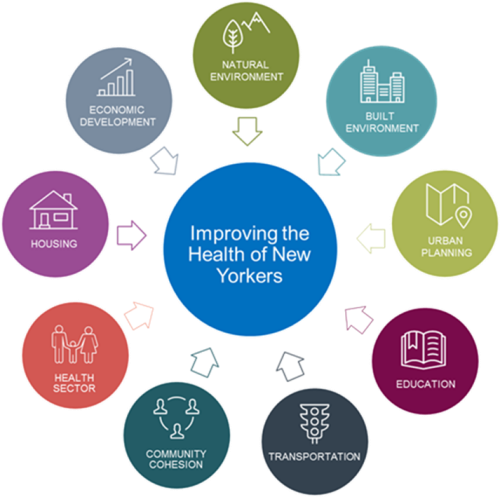 The Governor's announcement called on the Public Health and Health Planning Council and its Ad Hoc Committee to Lead the Prevention Agenda, to lead this effort.
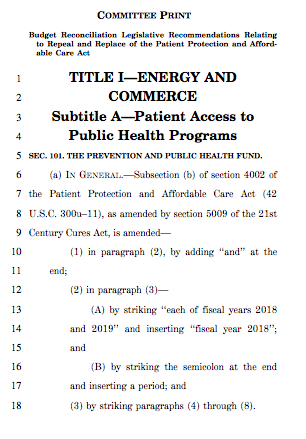 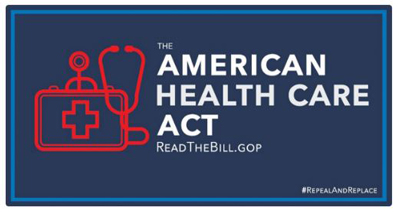 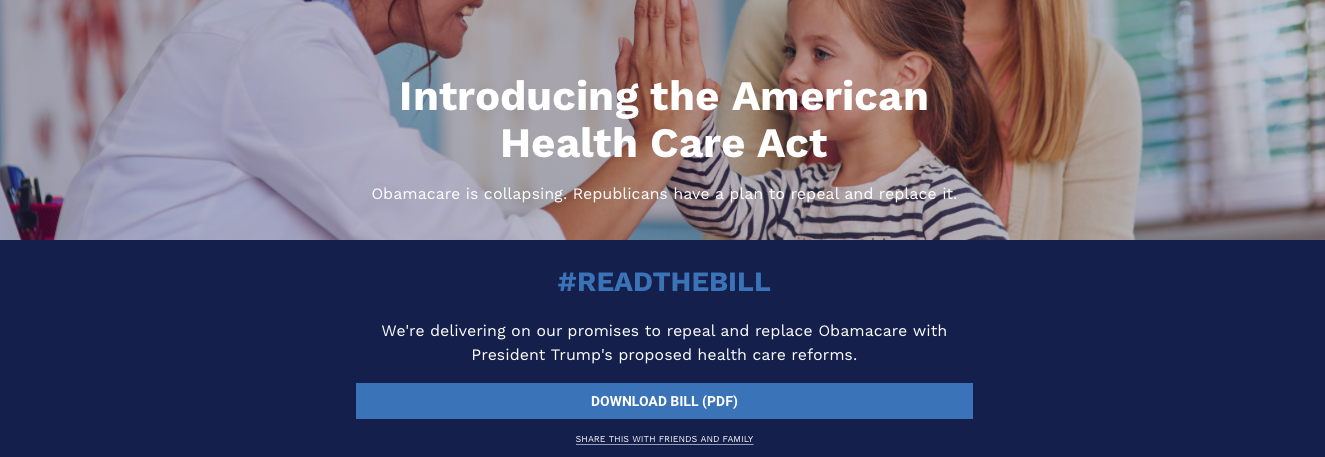 15
The Changing Landscape
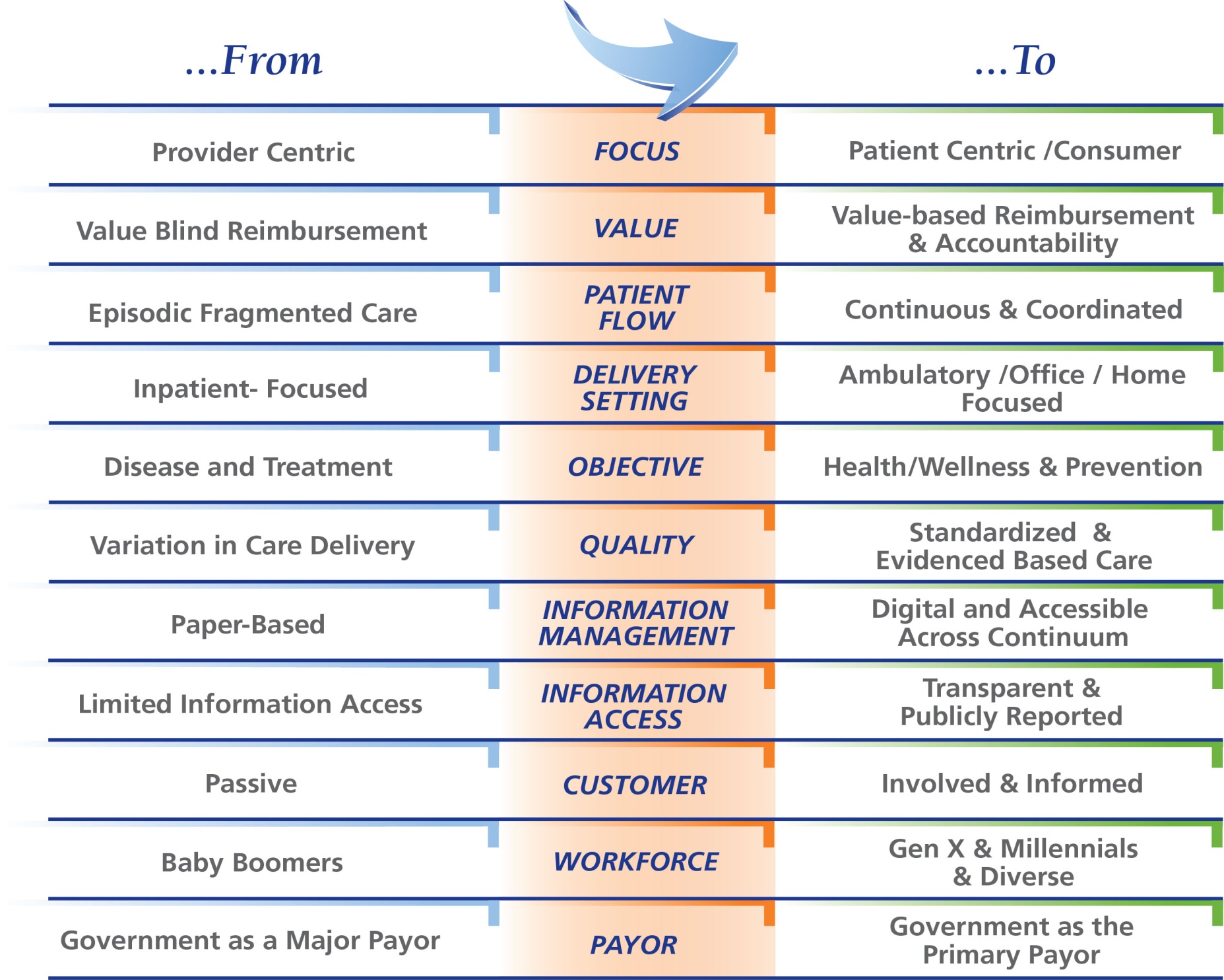 16
Responding to the Forces of Change
corporate compliance
nursing shortages
medical cost inflation
access to capital
bed shortages
system disintegration
underinsured population
patient safety
JCAHO
workplace violence
HIPAA
telemedicine
robotics
declining reimbursement
Board of Trustees
shift to outpatient services
ethics
recruitment/retention
genomics
ACA IMPLEMENTATION
workers compensation
chemical warfare
workplace hazards
Leapfrog Group
informed consumers
staff shortages
bioterrorism
union issues
patient satisfaction surveys
staff education
BBA
health disparities
medical education
patient diversity
staff satisfaction
universal precautions
rising prescription costs
ACA 
RENOVATION
hospital “report cards”
workforce diversity
clinical trials
medical errors
malpractice rate increases
medical research
technology
physician relationships
community health
sexual harassment
aging population
risk management
parking
mass casualties
operational efficiencies
OSHA
hospital mergers
alternative medicine
internet
undocumented aliens
Payment Reform
uninsured patients
consumer confidence
market competition
crowded emergency departments
physician “loyalty”
needed capital improvements
employee benefits
17
CMS
security
health department
stock market devaluation
Thinking Differently 
Re-Defining The Regulatory Framework
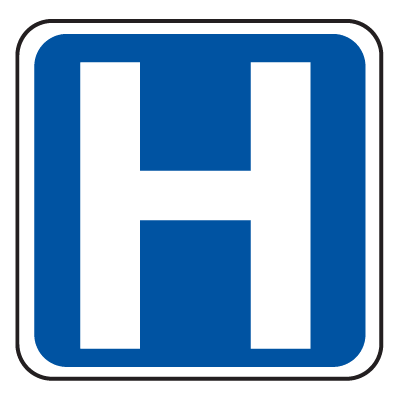 Innovate
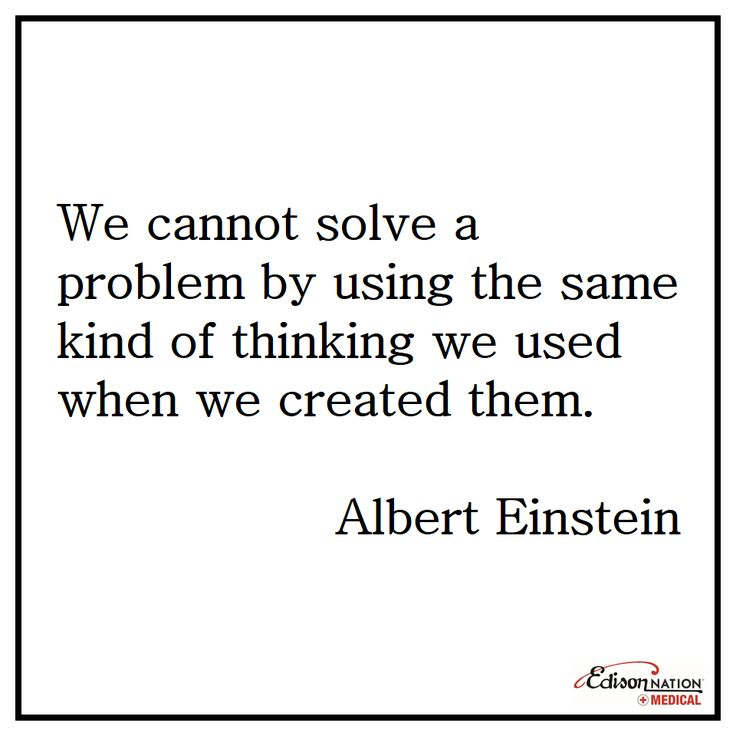 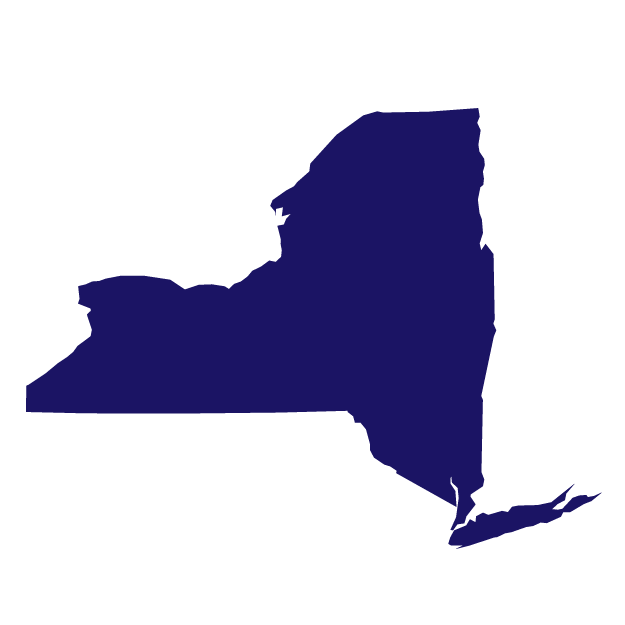 “Council… shall, at the request of the commissioner of health, consider any matter relating to the preservation and improvement of health , and may advise  the commissioner thereon; and it may from time to time submit to the commissioner any recommendations with it may deem wisely.”
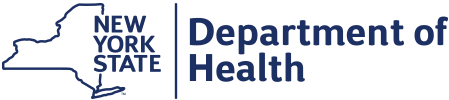 Department of Health
Public Health and Health Planning Council
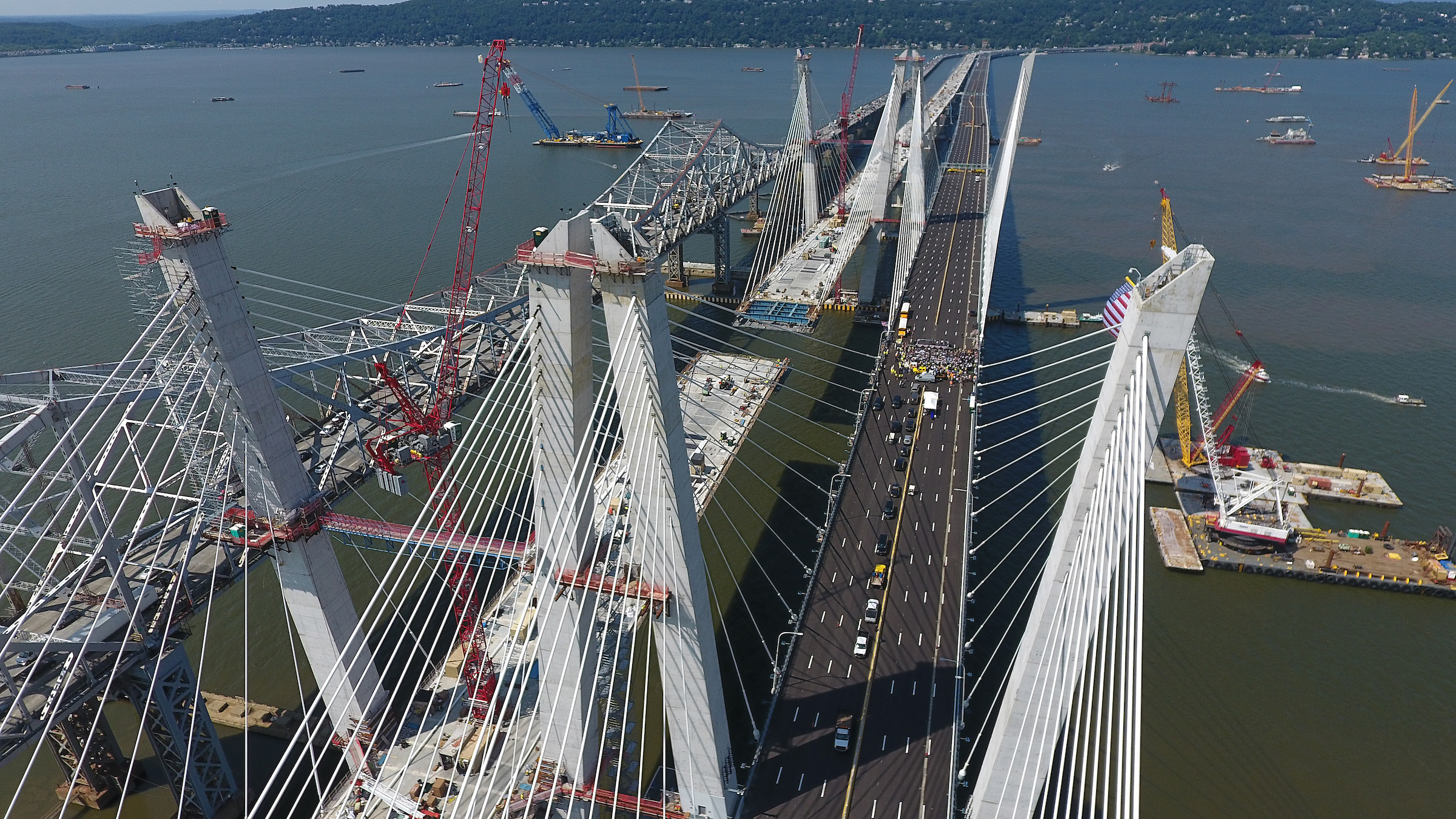 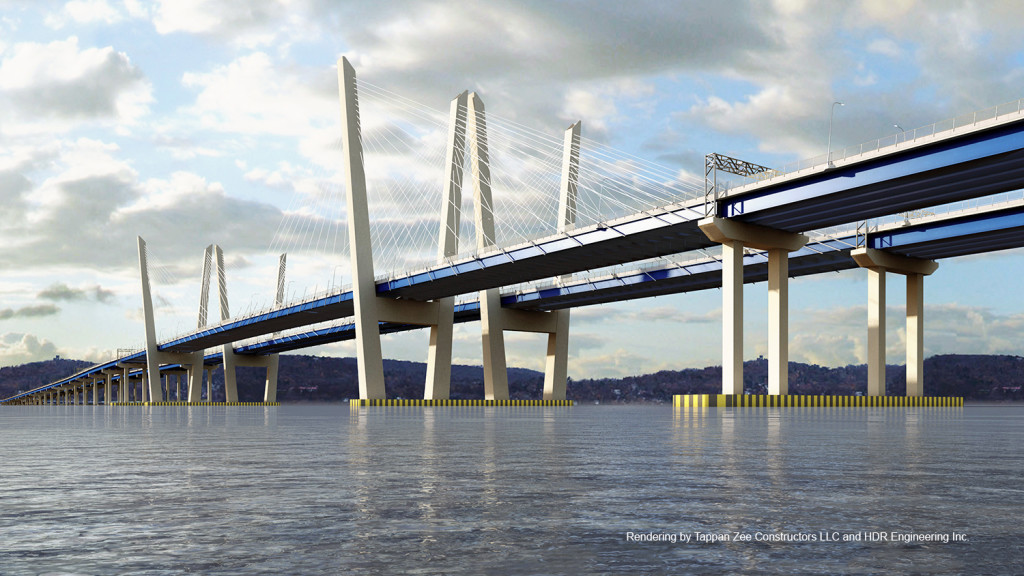 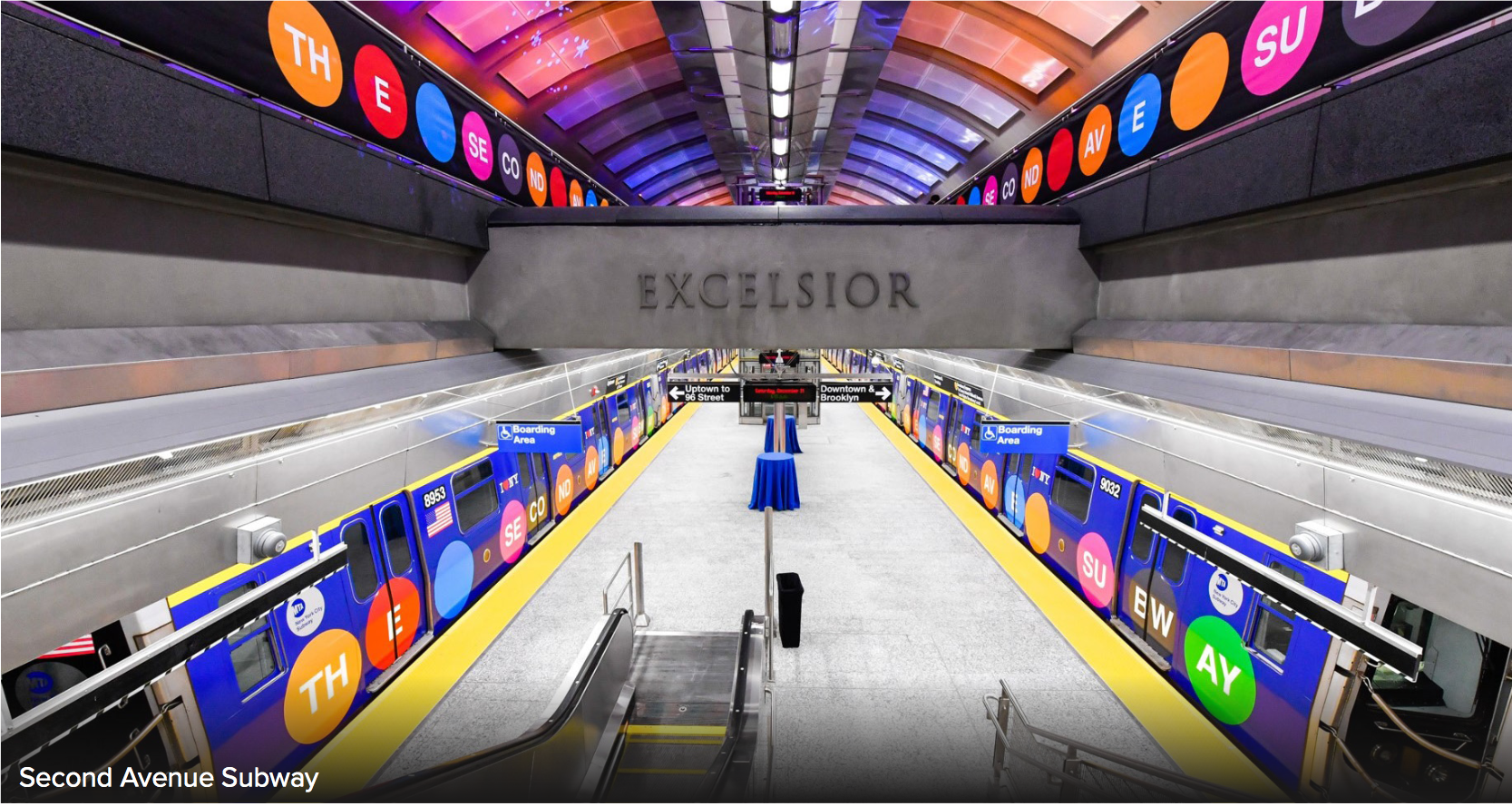 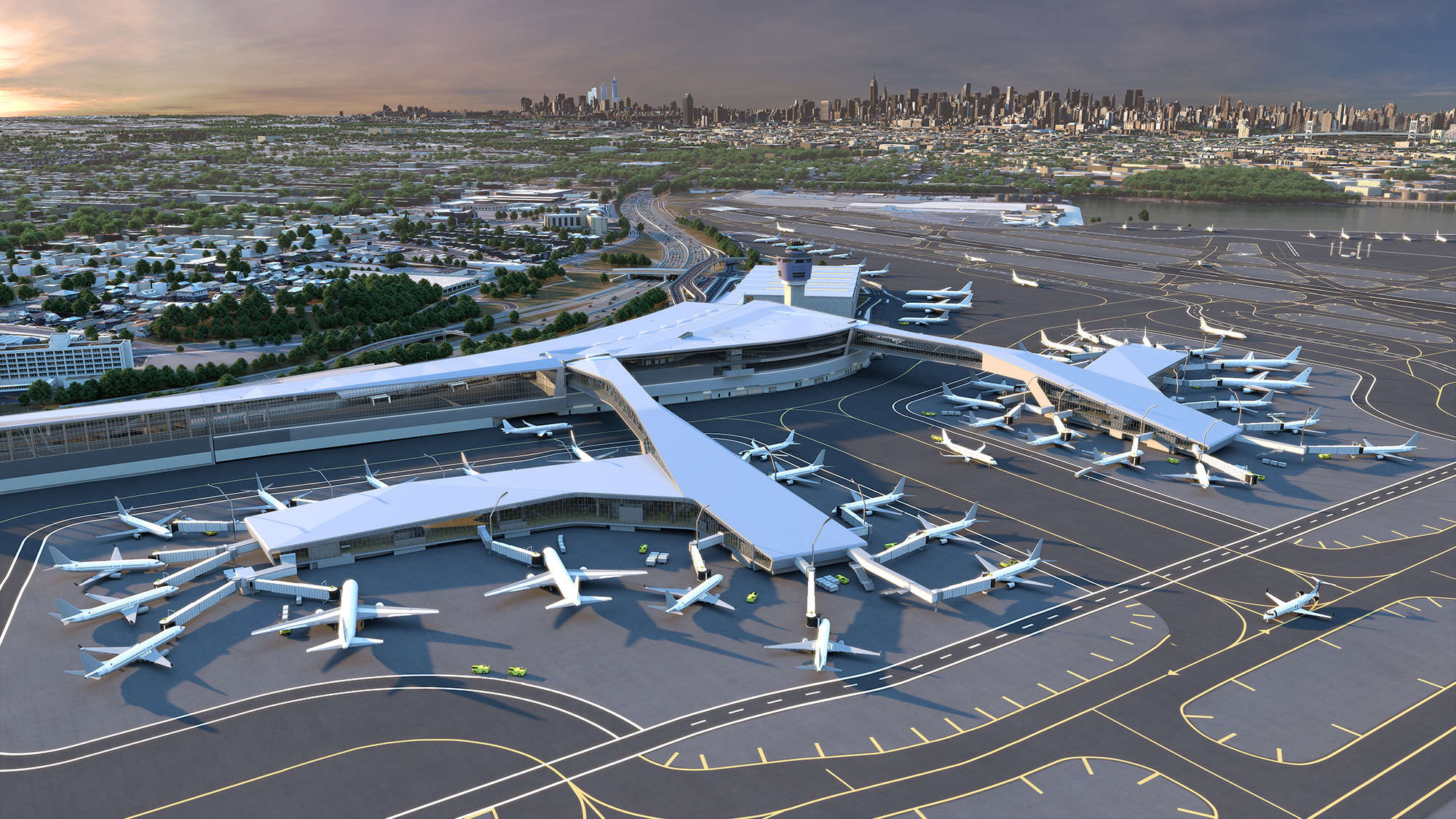 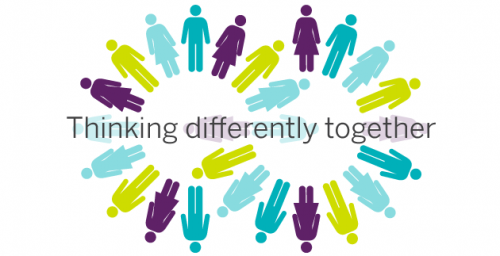 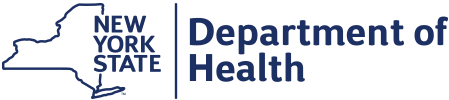 Department of Health
Public Health and Health Planning Council
25